AZIJA
vrlo povoljan geog. položaj
najveći, najmnogoljudniji i najgušće naseljen kontinent
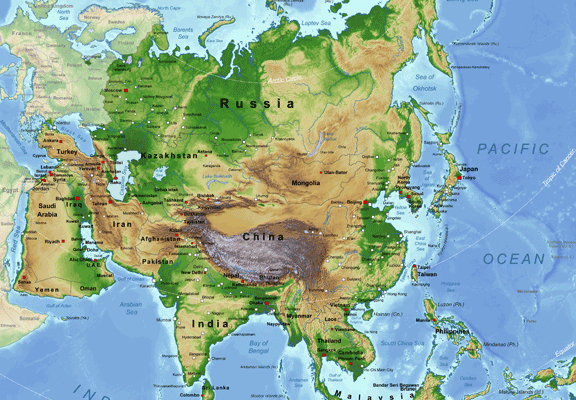 prostor velikih ekstrema
→ najviša planina (Himalaja)
→ najveća visoravan (Tibet)
→ najveća dubina mora (Marijanska brazda) 
→ najdublja depresija (Mrtvo more)
→ najveće i najdublje jezero (Kaspijsko i Bajkalsko)
Himalaja — Mt. Everest (8848 m)
Tibetanci
Mrtvo more
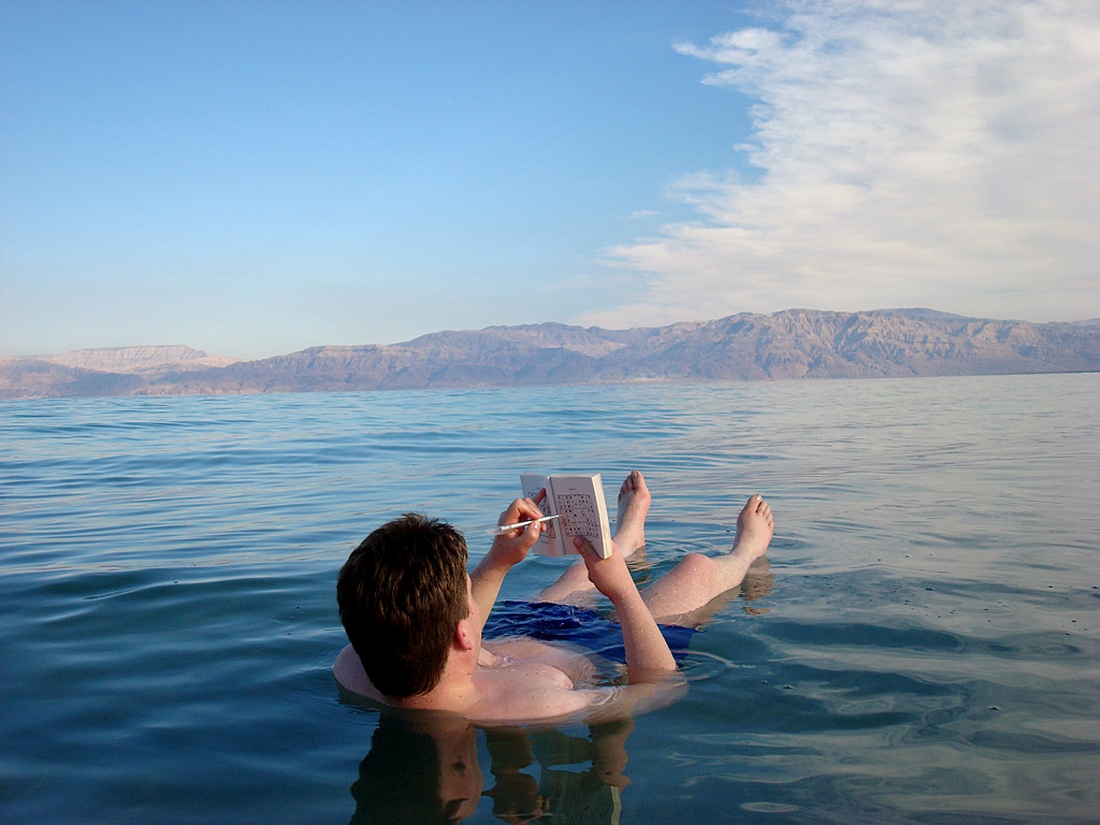 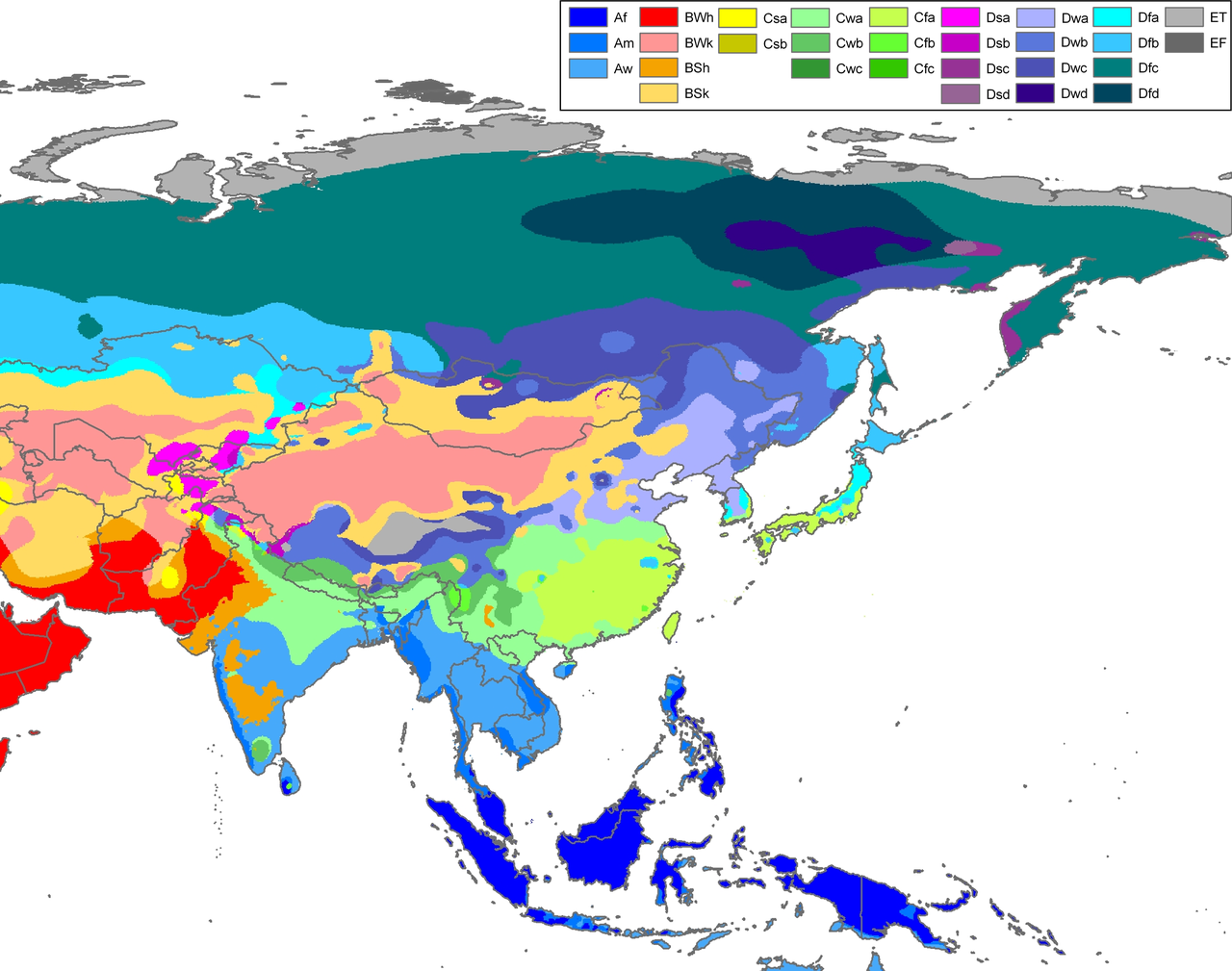 svi klimatski tipovi
velike pustinje – Arabija, Gobi, Takla Makan
sj. Indije – najkišovitije područje na svijetu
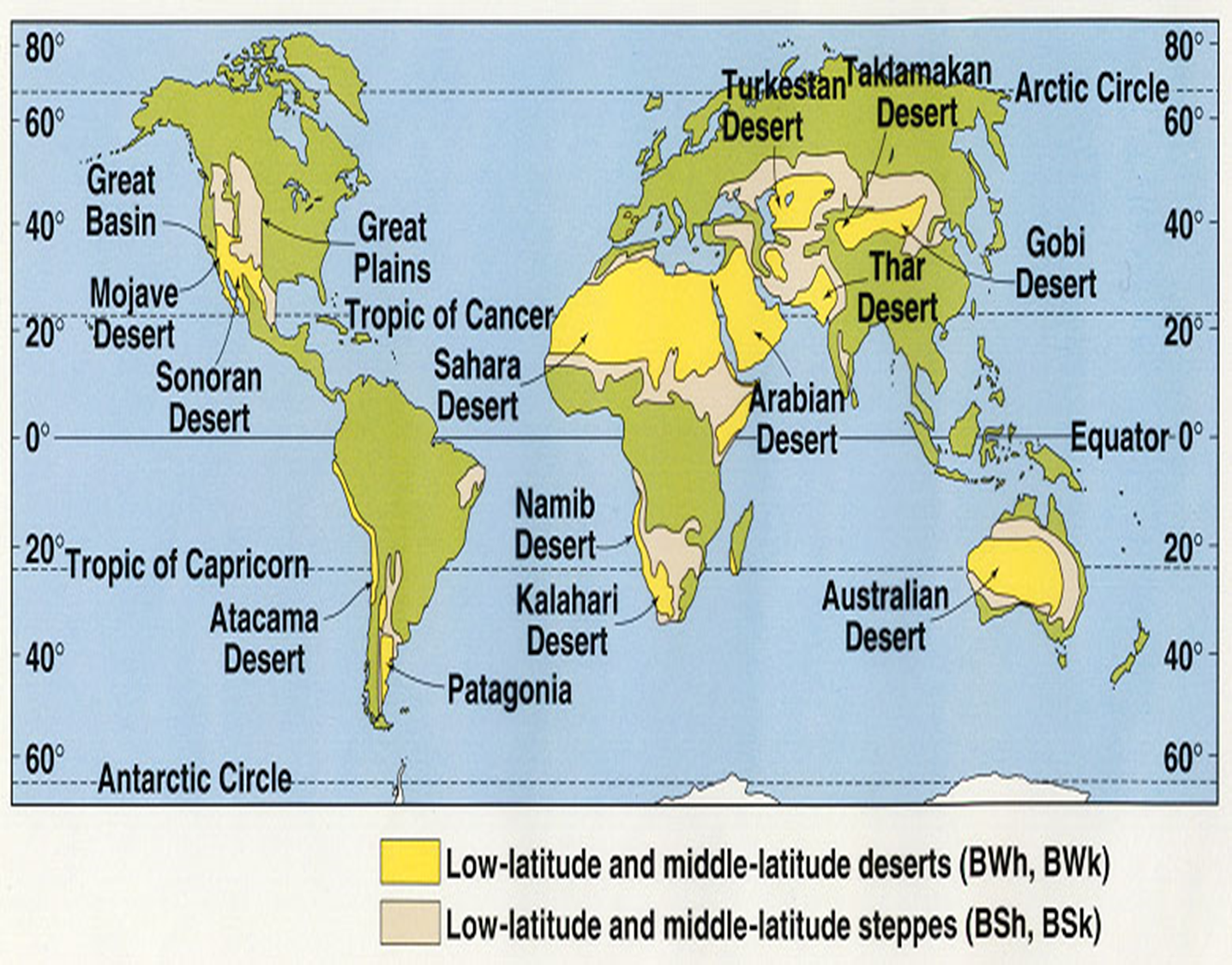 Gobi
8 prirodno-geografskih regija:
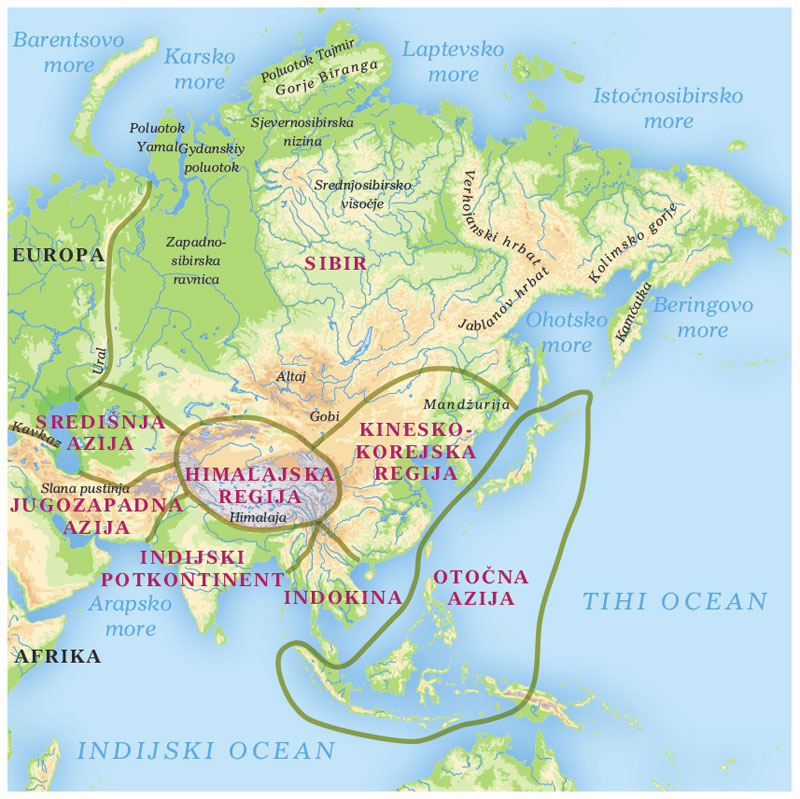 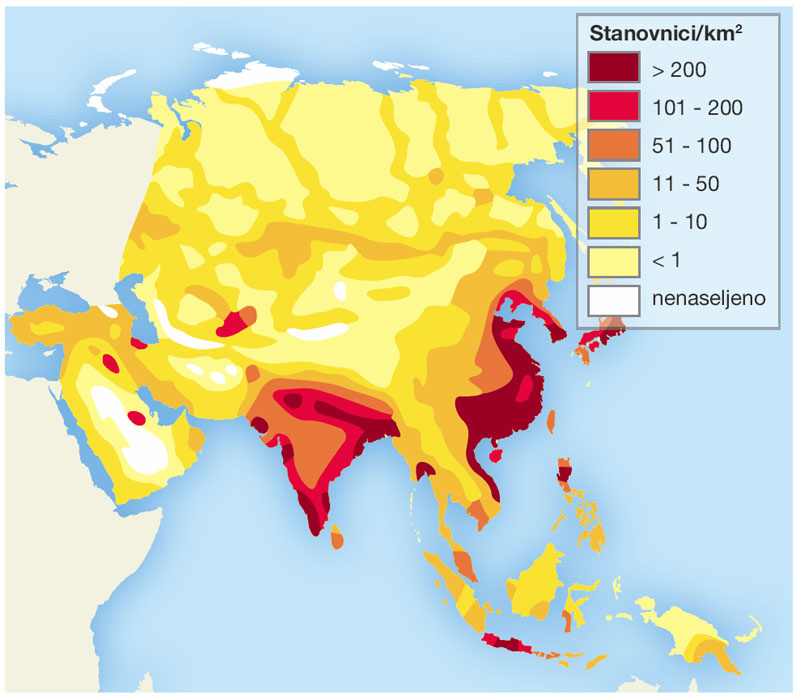 najgušće i najrjeđe naseljeni prostori na svijetu
                   Mongolija
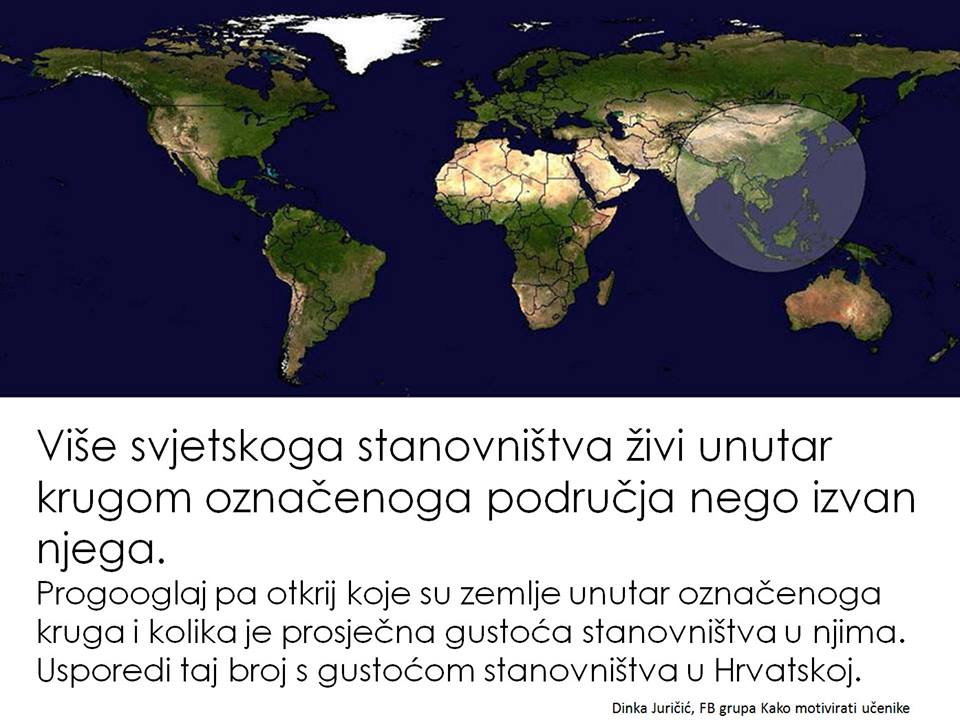 najveći BDP – Kina, Japan
najveći BDP po stan. – Katar
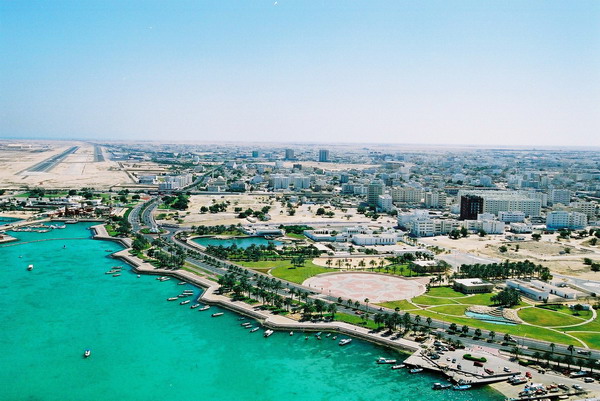 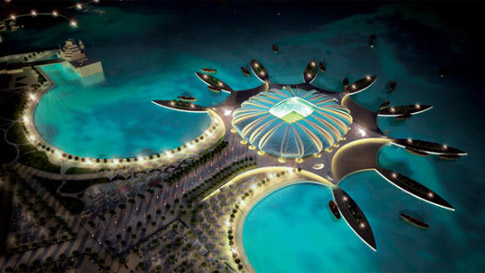 Burj Al Arab – pogleda iznutra – klik na link